Εισαγωγή στην Κοινωνική Στατιστική με τη χρήση ΤΠΕ
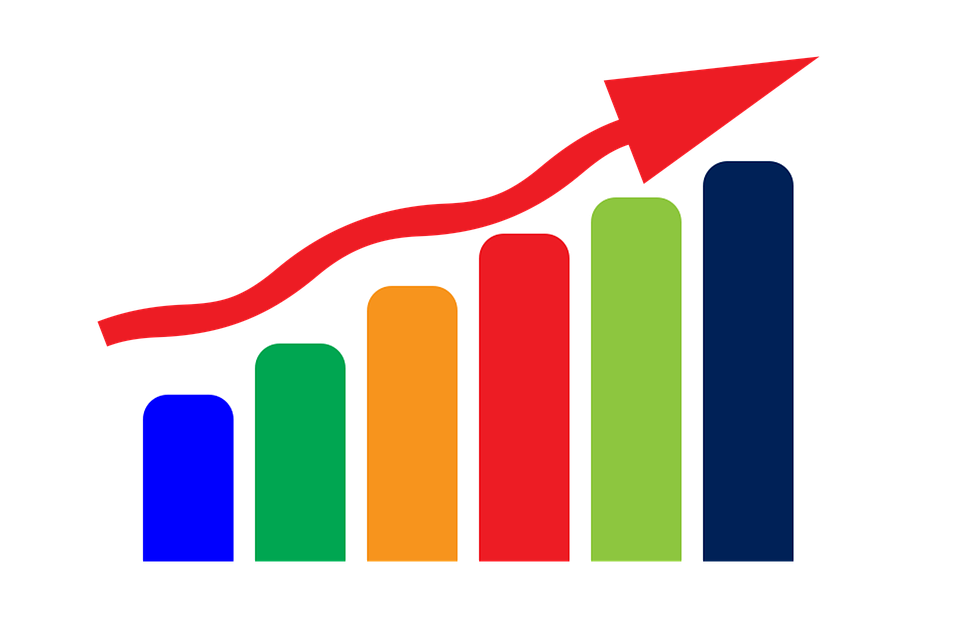 5η Ενότητα
Κανονική Κατανομή– Παρουσίαση
Δρ. Βενέτης Κανακάρης
Περίγραμμα Ενότητας
Να υπολογίζετε πιθανότητες από την κανονική κατανομή
Πώς να χρησιμοποιείτε την κανονική κατανομή για την επίλυση επιχειρηματικών προβλημάτων
Να χρησιμοποιείτε το διάγραμμα κανονικής πιθανότητας για να προσδιορίσετε αν ένα σύνολο δεδομένων είναι κατά προσέγγιση κανονικά κατανεμημένο
Συνεχείς Κατανομές Πιθανοτήτων (Βασικές Έννοιες)
Μια συνεχής μεταβλητή είναι εκείνη η μεταβλητή που μπορεί να πάρει όλες τις τιμές ενός διαστήματος πραγματικών αριθμών (βάρος, ύψος). 

βάρος ενός αντικειμένου
χρόνος που απαιτείται για τελειώσει μια εργασία
θερμοκρασία νερού
ύψος σε μέτρα

Οι τιμές ποικίλουν ανάλογα με την ικανότητα μέτρησης με ακρίβεια
Η Κανονική Κατανομή
f(X)
σ
X
Σχήμα Καμπάνας
  Συμμετρική    
  Μέσος Όρος, Διάμεσος και Επικρατούσα Τιμή είναι ίσα
Η θέση καθορίζεται από το μέσο όρο, μ
Η διασπορά καθορίζεται από την τυπική απόκλιση, σ 
Η τυχαία μεταβλητή έχει ένα άπειρο θεωρητικό εύρος:  -  εως  +
μ
Μέσος όρος 
= Διάμεσος 
= Επικρατούσα Τιμή
Κανονική Κατανομή Συνάρτηση Πυκνότητας
Ο τύπος για την συνάρτηση πυκνότητας κανονικής πιθανότητας είναι:
e = μαθηματική σταθερά περίπου ίση με 2,71828
	π = μαθηματική σταθερά περίπου ίση με 3,14159
	μ = μέσος όρος του πληθυσμού
	σ = τυπική απόκλιση του πληθυσμού
	X = οποιαδήποτε τιμή της συνεχούς μεταβλητής
Με την μεταβολή των παραμέτρων μ και σ, επιτυγχάνουμε διαφορετικές κανονικές κατανομές
1
2
3
Οι 1 και 2 έχουν τον ίδιο μέσο όρο αλλά διαφορετικές τυπικές αποκλίσεις.
Οι 2 και 3 έχουν διαφορετικούς μέσους όρους και διαφορετικές τυπικές  αποκλίσεις.
Η μεταβολή του μ μετατοπίζει την κατανομή  αριστερά ή δεξιά.
Η μεταβολή του μ μετατοπίζει την κατανομή  αριστερά ή δεξιά.
f(X)
f(X)
Η μεταβολή του σ αυξάνει ή μειώνει τη διασπορά.
σ
μ
X
Το Σχήμα Κανονικής Κατανομής
Τυποποιημένη Κανονική
Κάθε κανονική κατανομή και με οποιοδήποτε συνδυασμό μέσου όρου και τυπικής απόκλισης μπορεί να μετασχηματιστεί σε τυποποιημένη κανονική κατανομή (Z)

Ο υπολογισμός κάθε κανονικής πιθανότητας μέσω μετασχηματισμού των Χ μονάδων σε Ζ μονάδων
Η τυποποιημένη κανονική κατανομή (Z) έχει μέσο όρο 0 και τυπική απόκλιση 1
Μεταφορά στην Τυποποιημένη Κανονική Κατανομή
Μεταφορά από την X στην τυποποιημένη κανονική (την Z κατανομή) αφαιρώντας τον μέσο όρο από το X και διαιρώντας με την τυπική απόκλιση:
Η κατανομή Z έχει πάντα μέσο όρο 0 και τυπική απόκλιση 1
Τυποποιημένη Συνάρτηση Πυκνότητας Κανονικής Πιθανότητας
Ο τύπος της τυποποιημένης συνάρτησης πυκνότητας κανονικής πιθανότητας είναι
e = η μαθηματική σταθερά περίπου ίση με 2,71828
π = η μαθηματική σταθερά περίπου ίση με 3,14159
Z = οποιαδήποτε τιμή από την τυποποιημένη κανονική κατανομή
Τυποποιημένη Κανονική Κατανομή
Γνωστή και ως Z κατανομή
Ο μέσος όρος είναι 0
Η τυπική απόκλιση είναι 1
f(Z)
1
Z
0
Οι τιμές πάνω από τον μέσο όρο έχουν θετικές Z-τιμές. 
Οι τιμές κάτω από το μέσο όρο έχουν αρνητικές Z-τιμές.
Παράδειγμα
Αν η X είναι κανονικά κατανεμημένη με μέση τιμή 100 € και τυπική απόκλιση 50 €, η Z τιμή για X = 300 € είναι:
Αυτό σημαίνει ότι η  X = 300 € είναι δύο τυπικές αποκλίσεις (2 φορές αύξηση των 50 μονάδων) πάνω από τον μέσο όρο των 100.
Σύγκριση X & Z
100 €
300 €
X (€)
(μ = 100 €, σ = 50)
4,0
Z
0
μ
(μ = 0, σ = 1)
Σημειώστε οτι το σχήμα της κατανομής είναι το ίδιο, μόνο η κλίμακα έχει αλλάξει. Μπορούμε να εκφράσουμε το πρόβλημα στις αρχικές του μονάδες (X σε Ευρώ) ή σε τυποποιημένες μονάδες (Z)
)
≤
≤
P
(
a
X
b
f(X)
)
<
<
=
P
(
a
X
b
X
a
b
Εύρεση Κανονικών Πιθανοτήτων
Η πιθανότητα μετράται από την περιοχή κάτω από την καμπύλη
Η πιθανότητα P οποιασδήποτε μεμονωμένης τιμής είναι 0
f(X)
0.5
0.5
X
μ
Πιθανότητα ως Περιοχή Κάτω Από την Περιοχή της Καμπύλης
Η Συνολική περιοχή (έκταση) κάτω από την καμπύλη είναι 1,0, και η καμπύλη συμμετρική, έτσι το μισό είναι πάνω από το μέσο όρο και το μισό είναι κάτω
P(-∞<X<μ)=0.5
P(μ<X< ∞)=0.5
P(-∞<X< ∞)=1.0
Ο Τυποποιημένος Κανονικός Πίνακας
Ο Αθροιστικός Τυποποιημένος Κανονικός Πίνακας δίνει την πιθανότητα μικρότερη από μια επιθυμητή τιμή του Z (δηλ., από το αρνητικό άπειρο στο Z)
Έστω:  P(Z < 2,00) = 0,9772
0,9772
0
2,00
Z
Ο Τυποποιημένος Κανονικός Πίνακας
Η στήλη δίνει την τιμή της Z στο δεύτερο δεκαδικό ψηφίο
Z       0,00     0,01     0,02 …

0,0
0,1
Η γραμμή δείχνει την τιμή της Z στο πρώτο δεκαδικό ψηφίο
Η τιμή μέσα στον πίνακα δίνει την πιθανότητα από το 
        Z =   μέχρι την επιθυμητή Z τιμή
.
.
.
2,0
,9772
P(Z < 2,00) = 0,9772
2,0
Γενική Διαδικασία για την Εύρεση Κανονικών Πιθανοτήτων
Για να βρείτε την  P(a < X < b)  όταν η  X  κατανέμεται κανονικά:
Σχεδιάστε την κανονική καμπύλη για το πρόβλημα όσον αφορά την X

  Μετατρέψτε τις X-τιμές σε Z-τιμές

  Χρησιμοποιήστε τον Τυποποιημένο Κανονικό Πίνακα
Εύρεση Κανονικών Πιθανοτήτων (1)
Θεωρείστε οτι το X παριστάνει το χρόνο που χρειάζεται (σε δευτερόλεπτα) για να κατεβάσετε ένα αρχείο video από το διαδίκτυο.
Υποθέστε οτι η X είναι κανονική με μέσο όρο 18,0 δευτερόλεπτα και τυπική απόκλιση 5,0 δευτερόλεπτα.  
Βρείτε την P(X < 18,6)
X
18,0
18,6
Εύρεση Κανονικών Πιθανοτήτων (2)
Θεωρείστε ότι το X παριστάνει το χρόνο που χρειάζεται, σε δευτερόλεπτα για να κατεβάσετε ένα αρχείο video από το διαδίκτυο.
Υποθέστε ότι η X είναι κανονική με μέσο όρο 18,0 δευτερόλεπτα και τυπική απόκλιση 5,0 δευτερόλεπτα.  
Βρείτε την P(X < 18,6)
μ = 18
 σ = 5
μ = 0
σ = 1
X
Z
18
18,6
0
0,12
P(X < 18,6)
P(Z < 0,12)
,02
Z
,00
,01
,5000
0,0
,5040
,5080
,5398
,5438
,5478
0,1
0,2
,5793
,5832
,5871
0,3
,6179
,6217
,6255
Λύση: Εύρεση της P(Z < 0,12)
Πίνακας Τυποποιημένης Κανονικής Πιθανότητας (Μέρος)
P(X < 18,6)
= P(Z < 0,12)
0,5478
Z
0,00
0,12
Εύρεση Κανονικών Άνω Άκρου Πιθανοτήτων (1)
Υποθέστε οτι η X είναι κανονική με μέσο όρο 18,0 και τυπική απόκλιση 5,0.  
Να βρεθεί η P(X > 18,6)
X
18,0
18,6
Εύρεση Κανονικών Άνω Άκρου Πιθανοτήτων (2)
Ας βρούμε την P(X > 18,6)…
P(X > 18,6) = P(Z > 0,12) = 1,0 - P(Z ≤ 0,12) = 1,0 - 0,5478 = 0,4522
0,5478
1,000
1,0 - 0,5478 = 0,4522
Z
Z
0
0
0,12
0,12
Εύρεση Κανονικής Πιθανότητας Μεταξύ Δύο Τιμών
Υποθέστε οτι η  X  είναι κανονική με μέσο όρο 18,0 και τυπική απόκλιση 5,0. Βρείτε την  P(18 < X < 18,6)
Υπολογίζετε τις Z-τιμές:
X
18
18,6
0
0,12
Z
P(18 < X < 18,6)
= P(0 < Z < 0,12)
Λύση: Εύρεση της P(0 < Z < 0,12)
Πίνακας Τυποποιημένης Κανονικής Πιθανότητας (Μέρος)
P(18 < X < 18,6)
= P(0 < Z < 0,12)
= P(Z < 0,12) – P(Z ≤ 0)
,02
Z
,00
,01
= 0,5478 - 0,5000 = 0,0478
,5000
0,0
,5040
,5080
0,0478
0,5000
,5398
,5438
,5478
0,1
0,2
,5793
,5832
,5871
0,3
,6179
,6217
,6255
Z
0,00
0,12
Πιθανότητες στο Κάτω Άκρο
Υποθέστε οτι η  X  είναι κανονική με μέσο όρο 18,0 και τυπική απόκλιση 5,0,  
Να βρεθεί η P(17,4 < X < 18)
X
18,0
17,4
Πιθανότητες στο Κάτω Άκρο
Τώρα βρείτε την P(17,4 < X < 18)…
P(17,4 < X < 18) 
= P(-0,12 < Z < 0)
= P(Z < 0) – P(Z ≤ -0,12)
= 0,5000 - 0,4522 =  0,0478
0,0478
0,4522
X
17,4
18,0
Z
-0,12
0
Η Κανονική κατανομή είναι συμμετρική, οπότε αυτή η πιθανότητα είναι η ίδια με την P(0 < Z < 0,12)
Εμπειρικός Κανόνας (1)
Τι μπορούμε να πούμε για την κατανομή των τιμών γύρω από τον μέσο όρο;
Για οποιαδήποτε κανονική κατανομή:
μ ± 1σ  εσωκλείει περίπου 68,26% των X
f(X)
σ
σ
X
μ-1σ
μ
μ+1σ
68,26%
Εμπειρικός Κανόνας (2)
μ ± 2σ καλύπτει περίπου το 95,44% των X
  μ ± 3σ καλύπτει περίπου το 99,73% των X
3σ
3σ
2σ
2σ
μ
x
μ
x
95,44%
99,73%
Σε Δεδομένη Κανονική Πιθανότητα Να Βρεθεί Τιμή X
Διαδικασία για την εύρεση της τιμής X για μια γνωστή πιθανότητα:
	1.  Βρείτε την τιμή Z για την γνωστή πιθανότητα
	2.  Μετατροπή σε X μονάδες χρησιμοποιώντας τον τύπο:
Εύρεση της τιμής X για μια Γνωστή Πιθανότητα
Παράδειγμα:
Θεωρείστε οτι το X παριστάνει το χρόνο που χρειάζεται  (σε δευτερόλεπτα) για να κατεβάσετε ένα αρχείο εικόνας από το διαδίκτυο.
Υποθέστε οτι η X  είναι κανονική με μέσο όρο 18,0 και τυπική απόκλιση 5,0
Βρείτε τα X για τα οποία το 20% των χρόνων λήψης είναι μικρότερο από X.
0,2000
X
18,0
?
Z
0
Βρείτε την Z τιμή για το 20% στο Κάτω Άκρο
Βρείτε την Z τιμή για την γνωστή πιθανότητα
Το 20% της περιοχής στο κάτω άκρο είναι σταθερό με μια Z τιμή  -0,84
Πίνακας Τυποποιημένης Κανονικής Πιθανότητας (Μέρος)
,04
Z
,03
,05
…
-0,9
,1762
,1736
,1711
…
0,2000
,2033
,2005
,1977
-0,8
…
…
-0,7
,2327
,2296
,2266
X
18,0
Z
?
0
-0,84
Εύρεση της X τιμής
Μετατροπή σε X μονάδες χρησιμοποιώντας τον τύπο:
Έτσι το 20% των τιμών από μια κατανομή με μέσο όρο 18,0 και τυπική απόκλιση 5,0 είναι μικρότερες από 13,80
Εκτιμώντας την Κανονικότητα (1)
Δεν είναι όλες οι συνεχείς κατανομές κανονικές
Είναι σημαντικό να εκτιμηθεί πόσο καλά το σύνολο δεδομένων προσεγγίζεται από μια κανονική κατανομή.
Τα κανονικά κατανεμημένα δεδομένα πρέπει να προσεγγίζουν τη θεωρητική κανονική κατανομή:
Η κανονική κατανομή έχει σχήμα καμπάνας (συμμετρική) όπου ο μέσος όρος είναι ίσος με την διάμεσο.
Ο εμπειρικός κανόνας ισχύει για την κανονική κατανομή.
Το ενδοτεταρτημοριακό εύρος μιας κανονικής κατανομής είναι 1,33 τυπικές αποκλίσεις.
Εκτιμώντας την Κανονικότητα (2)
Σύγκριση των χαρακτηριστικών των δεδομένων με τις θεωρητικές ιδιότητες
Κατασκευή διαγραμμάτων ή γραφημάτων
Για μικρού- ή μεσαίου-μεγέθους σύνολα δεδομένων, κατασκευάστε ένα φυλλογράφημα ή ένα θηκόγραμμα για να ελέγξετε την συμμετρία
Για μεγάλα σύνολα δεδομένων, το ιστόγραμμα ή το πολύγωνο παρουσιάζουν σχήμα καμπάνας;
Υπολογισμός περιγραφικών στατιστικών μέτρων
Ο μέσος όρος, η διάμεσος και η επικρατούσα τιμή έχουν παρόμοιες τιμές;
Είναι το ενδοτεταρτημοριακό εύρος κατά προσέγγιση 1,33σ;
Είναι το εύρος κατά προσέγγιση 6σ;
Εκτιμώντας την Κανονικότητα (3)
Σύγκριση των χαρακτηριστικών των δεδομένων με τις θεωρητικές ιδιότητες
  Παρατήρηση της κατανομής του συνόλου δεδομένων
Βρίσκονται τα 2/3 περίπου των παρατηρήσεων εντός ±1 τυπικής απόκλισης από τον μέσο όρο;
Βρίσκεται το 80% των παρατηρήσεων εντός ±1,28 τυπικών αποκλίσεων από τον μέσο όρο;
Βρίσκεται το 95% των παρατηρήσεων εντός ±2 τυπικών αποκλίσεων από τον μέσο όρο;
  Εκτίμηση του διαγράμματος κανονικής πιθανότητας
Είναι το διάγραμμα κανονικής πιθανότητας περίπου γραμμικό (δηλ, μια ευθεία γραμμή) με θετική κλίση;
Κατασκευάζοντας Ένα Διάγραμμα Κανονικής Πιθανότητας
Διάγραμμα κανονικής πιθανότητας 
Ταξινόμηση των δεδομένων σε μια διατεταγμένη σειρά 
Ανεύρεση αντίστοιχων τυποποιημένων κανονικών τιμών quantile (Z)
Σχεδιασμός των ζευγών των σημείων με τις τιμές των παρατηρούμενων δεδομένων (X) στον κατακόρυφο άξονα και τις τυποποιημένες κανονικές τιμές quantile  (Z) στον οριζόντιο άξονα
Εκτίμηση του διαγράμματος για ένδειξη γραμμικότητας
Ερμηνεία του Διαγράμματος Κανονικής Πιθανότητας
Ένα διάγραμμα κανονικής πιθανότητας για δεδομένα από μια κανονική κατανομή θα είναι κατά προσέγγιση γραμμικό:
X
90
60
30
Z
-2
-1
0
1
2
Περίληψη Ενότητας
Σε αυτήν την ενότητα αναλύθηκε: 
Τον υπολογισμό πιθανοτήτων από την κανονική κατανομή
Την χρήση της κανονικής κατανομής για την επίλυση προβλημάτων των επιχειρήσεων
Την χρήση του διαγράμματος κανονικής πιθανότητας για να προσδιοριστεί αν ένα σύνολο δεδομένων είναι κατά προσέγγιση κανονικά κατανεμημένο